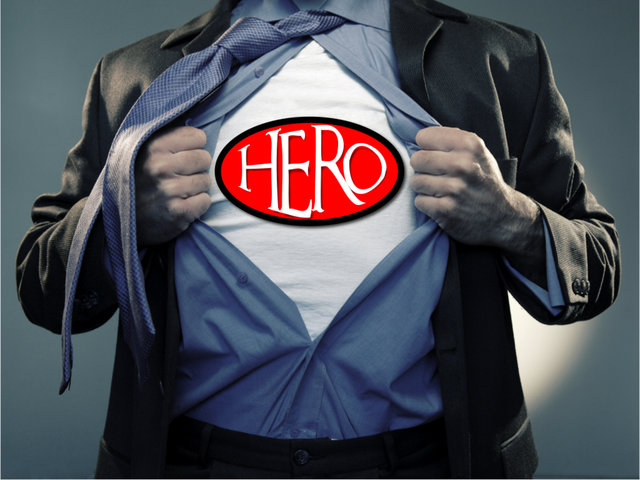 Qualities Of A Hero
Reading – 1 Kings 17:8-16
What makes this account heroic?
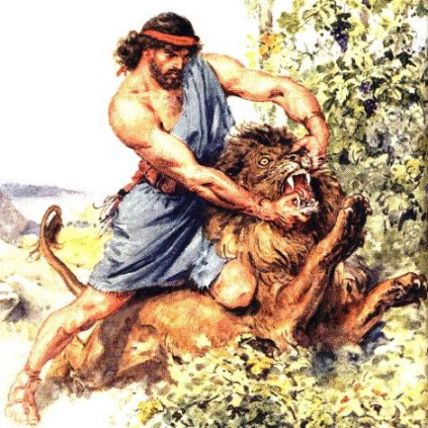 No displays of power.
No events for the crowd to view.
Just a poor widow and her son.
Just a prophet in exile needing a place to stay and something to eat.
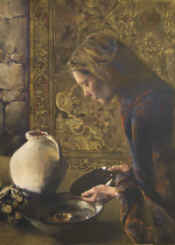 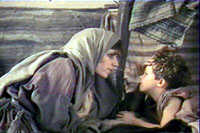 1 Kings 17:17-23
This could be categorized as being heroic.
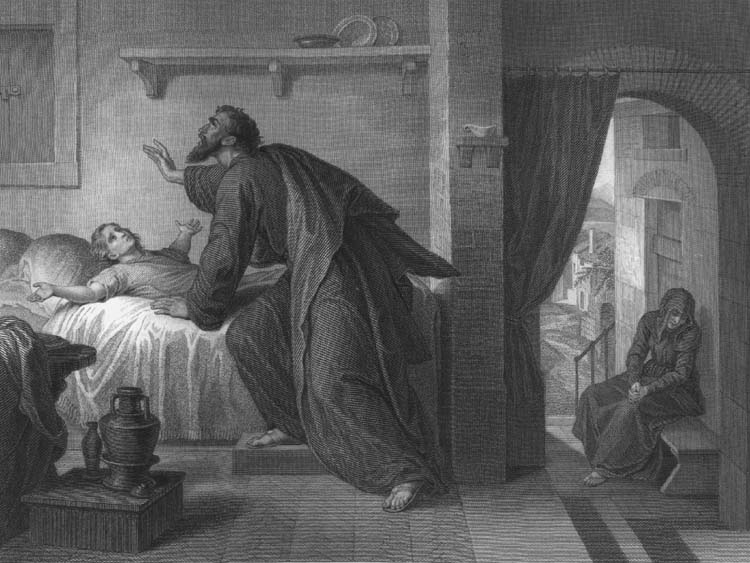 1 Kings 18:20-40
This is even more heroic.
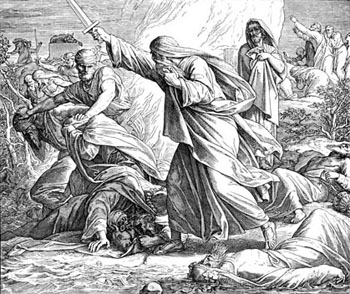 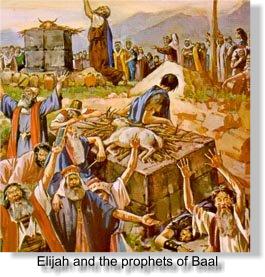 We All Have Heroes in our lives
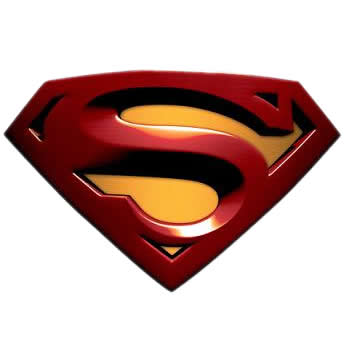 Think of the heroes in your life.
Who were they?
Why were they heroes?
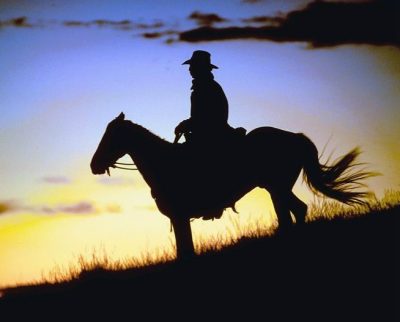 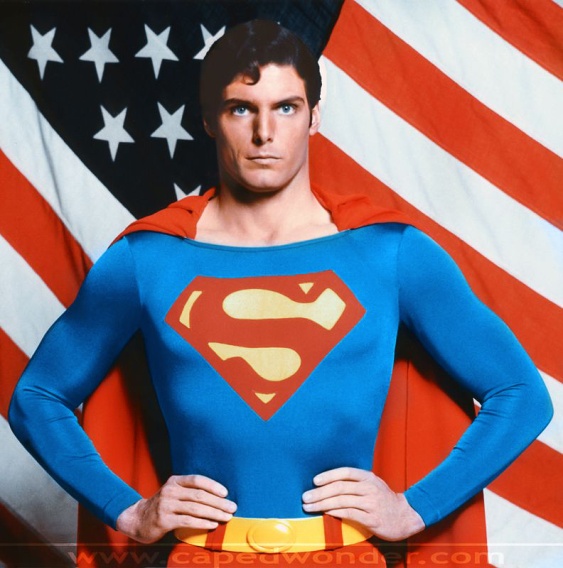 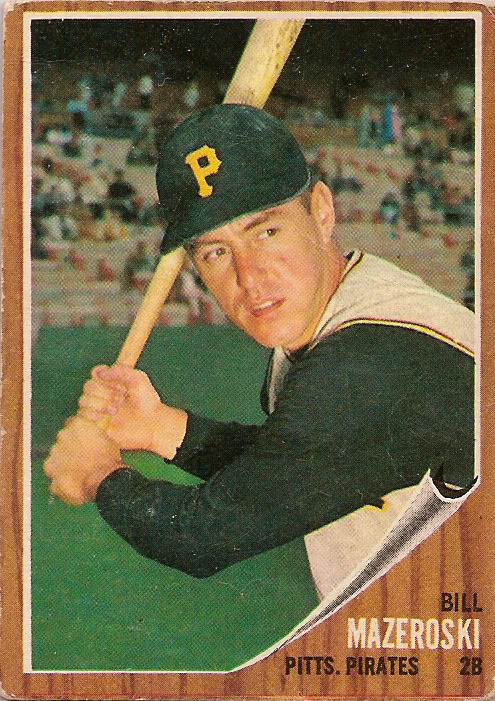 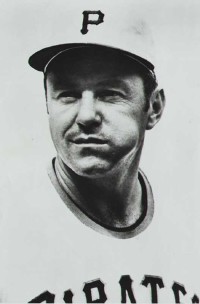 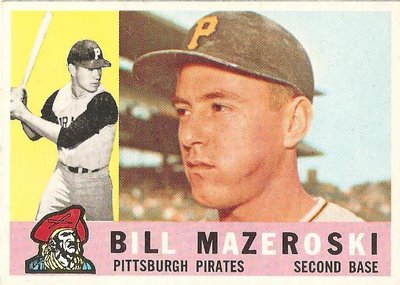 Children Are Impressionable
Luke 17:1-2  - Someone is Watching!
What You Do
What You Say
How You Act
How You React
What You Wear
How You Worship
What You Listen To
What You Think Is Funny
How You Spend Your Money
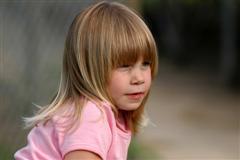 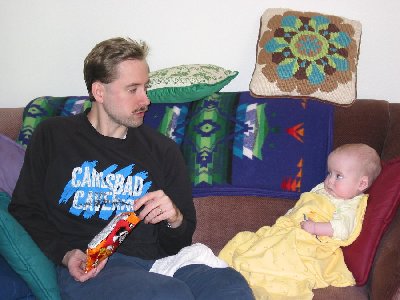 Ephesians 6:1-4  - Someone is Watching!
Dad is usually the first hero a child has.
Today’s “Enlightened” society says a father figure is no longer necessary.
Could you categorize that as child abuse?
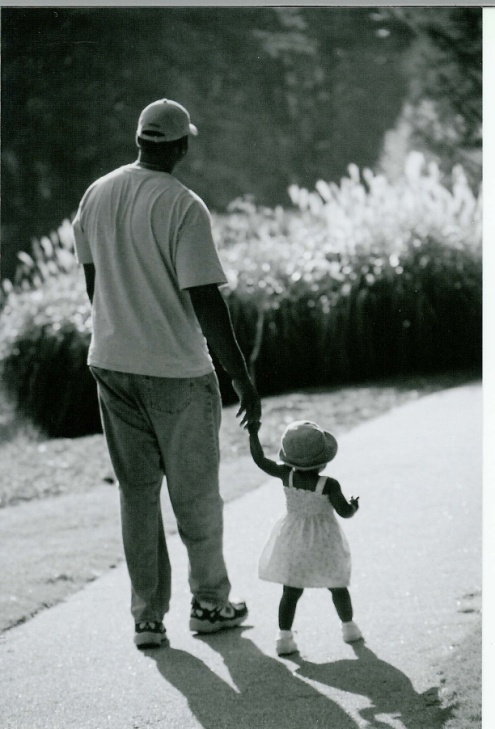 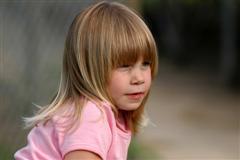 On The Contrary – A Hero Is…
A Person of Inner Fears and Doubts who does not give in to them
An Ordinary Person Doing Extraordinary Things with God’s help
Someone who does not bail out when the situation gets rough
Someone who makes sacrifices for another’s benefit.  Usually anonymously
Normally does not see himself as a hero
In Our Text
The widow had Inner Fears and Doubts and did not give in to them 
She was her son’s hero
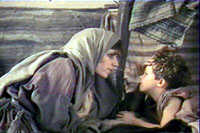 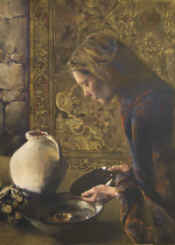 In Our Text
She was an Ordinary Person who with God’s providence did Extraordinary Things.
She did not bail out when the situation got rough.
She was willing to makes sacrifices for another’s benefit.  
Certainly she did not see herself   as a hero.
Heroic  People May Not Always Behave Heroically!
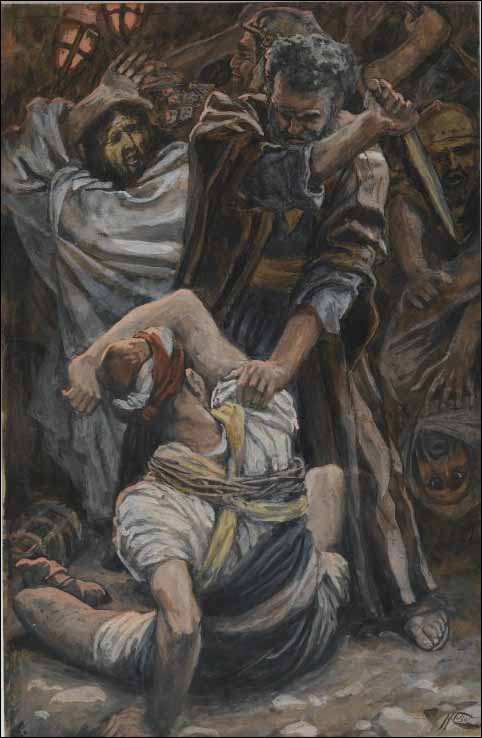 No one will doubt that Peter was a great hero of the faith.
He was ready to fight for Jesus in the Garden.
John 18:3-10
Heroic  People May Not Always Behave Heroically!
Just a few hours later it was a different story.
Luke 22:54-62
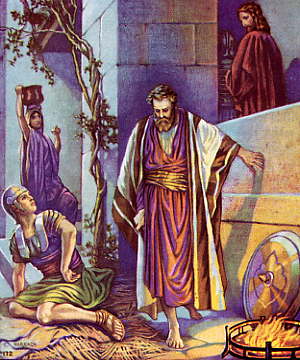 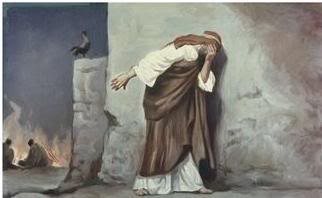 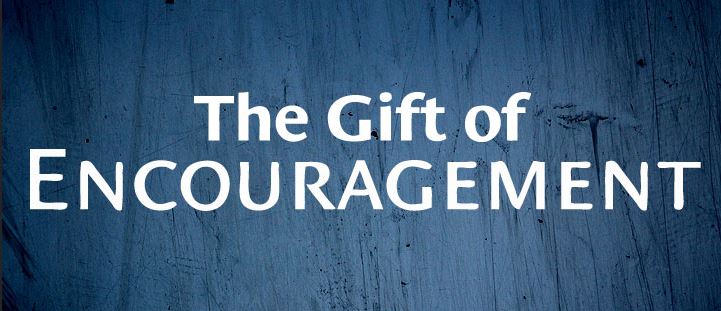 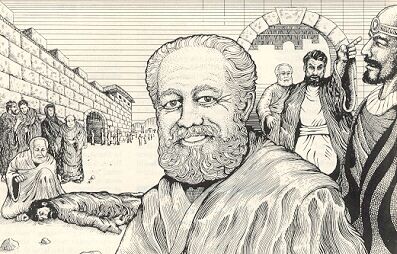 The Son of Encouragement
Acts 4:32-37 
Barnabas was a Levite and native of the island of Cyprus
He introduced Saul of Tarsus to the Jerusalem church (9:26-27).
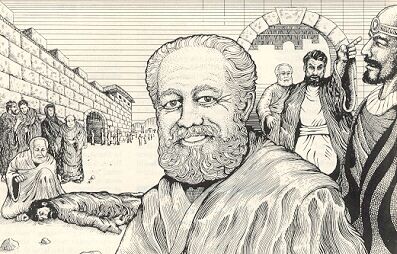 The Son of Encouragement
John Mark had a chance to redeem himself with Barnabas’ help
 Colossians 4:10-11
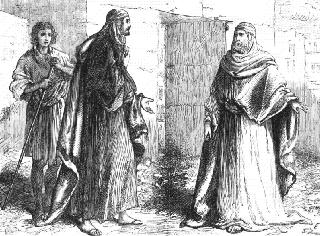 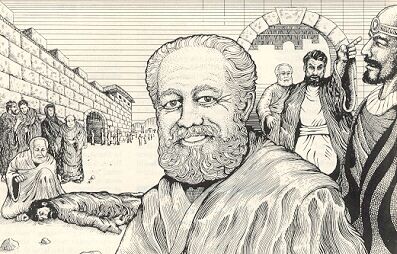 The Son of Encouragement
He was not afraid of doing manual labor to support himself while preaching.
1 Corinthians 9:3-7
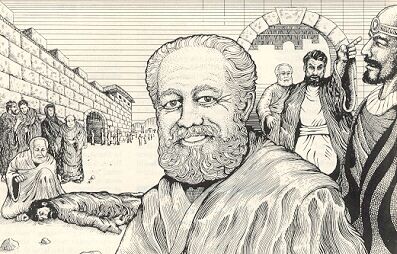 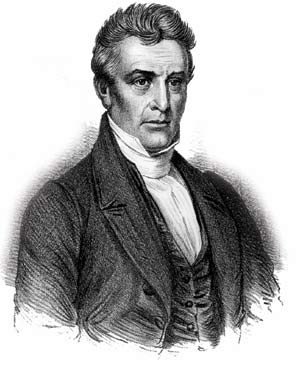 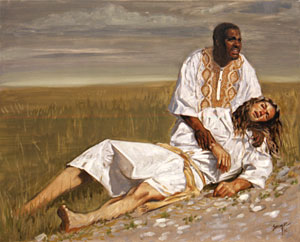 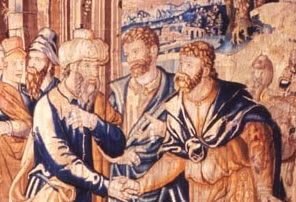 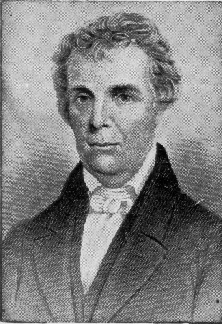 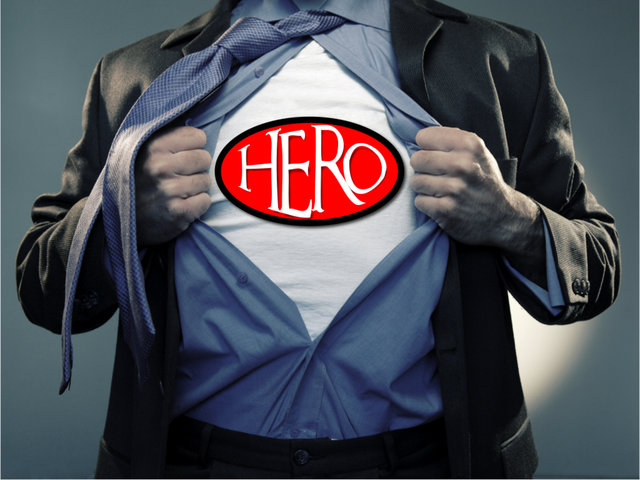 *
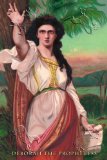 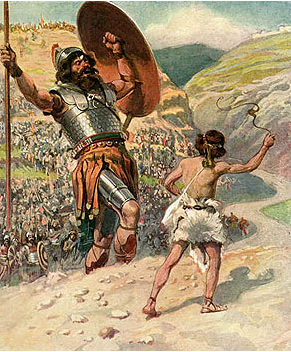 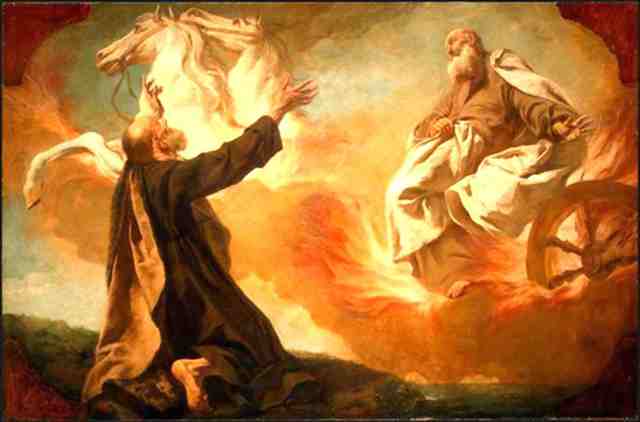 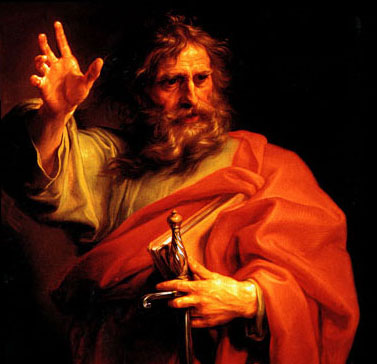 And There Are So Many More ---
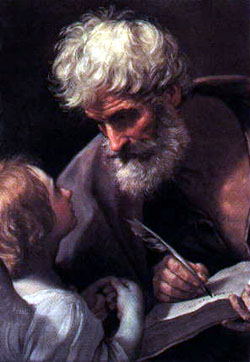 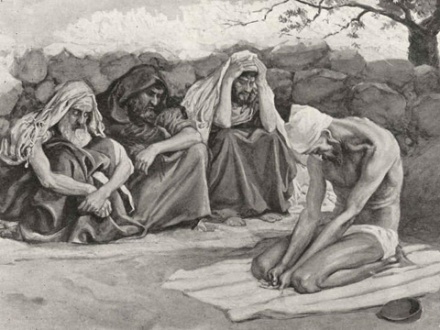 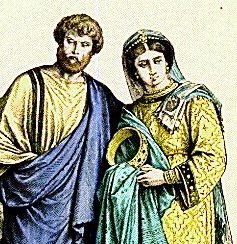 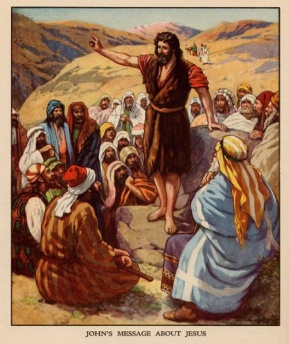 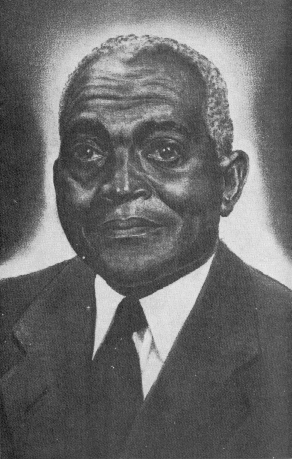 A Defining Characteristic
Heroes never see themselves as such.
They are just ordinary people going about doing good wherever they can.
Acts 9:36-39
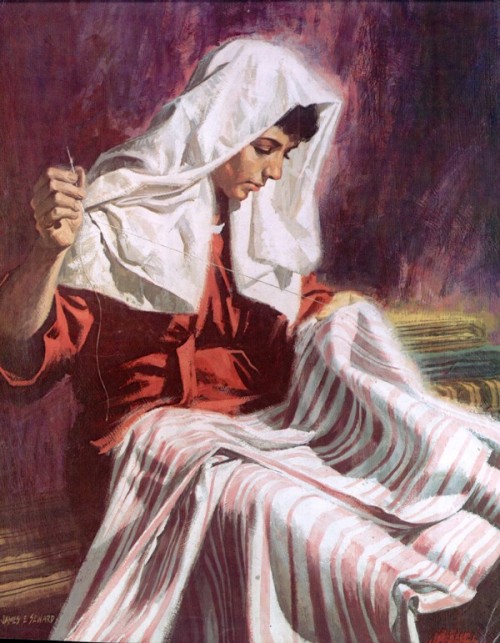 How To Become A Bona-Fide Hero
James 5:16-20  --- 19My brethren, if any among you strays from the truth and one turns him back,  20let him know that he who turns a sinner from the error of his way will save his soul from death and will cover a multitude of sins.
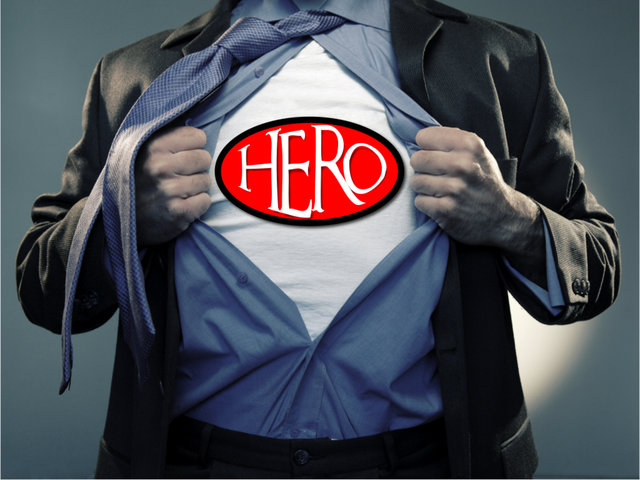 What Can  Be more heroic Than saving a Life?
Galatians 6:1-3